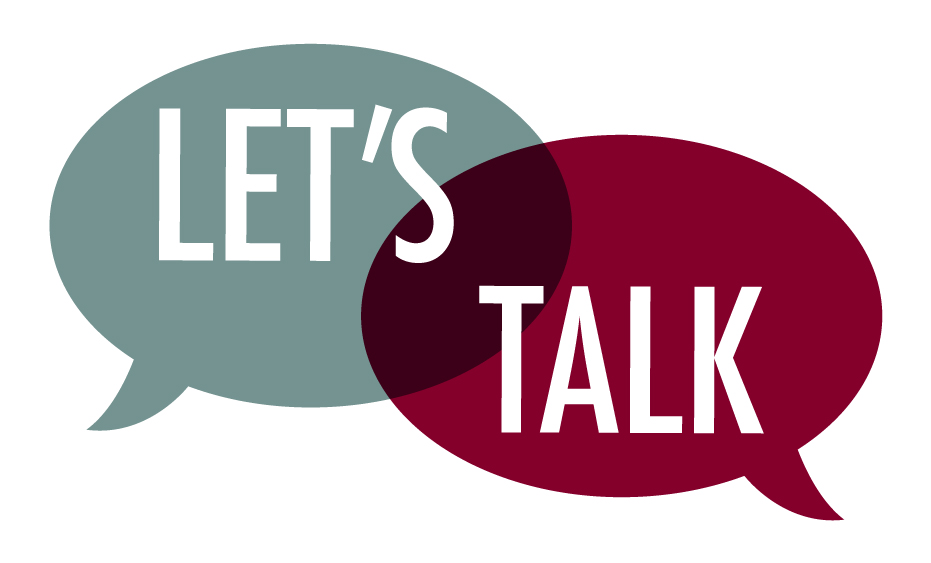 Substance Abuse
Please click on the link provided and watch the video“Anyone Can Become Addicted” by the National Institute on Drug Abuse
https://youtu.be/wCMkW2ji2OE
Let’s Test Your Knowledge…
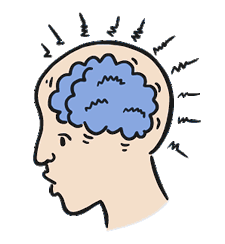 True or False

According to the video, Addiction is a disease of the brain.
The correct answer is….
NEXT QUESTION
TRUE OR FALSE
It depends on your age, gender, job, income and race as to if someone becomes addicted to drugs or not.
AND THE ANSWER IS…
NEXT QUESTION
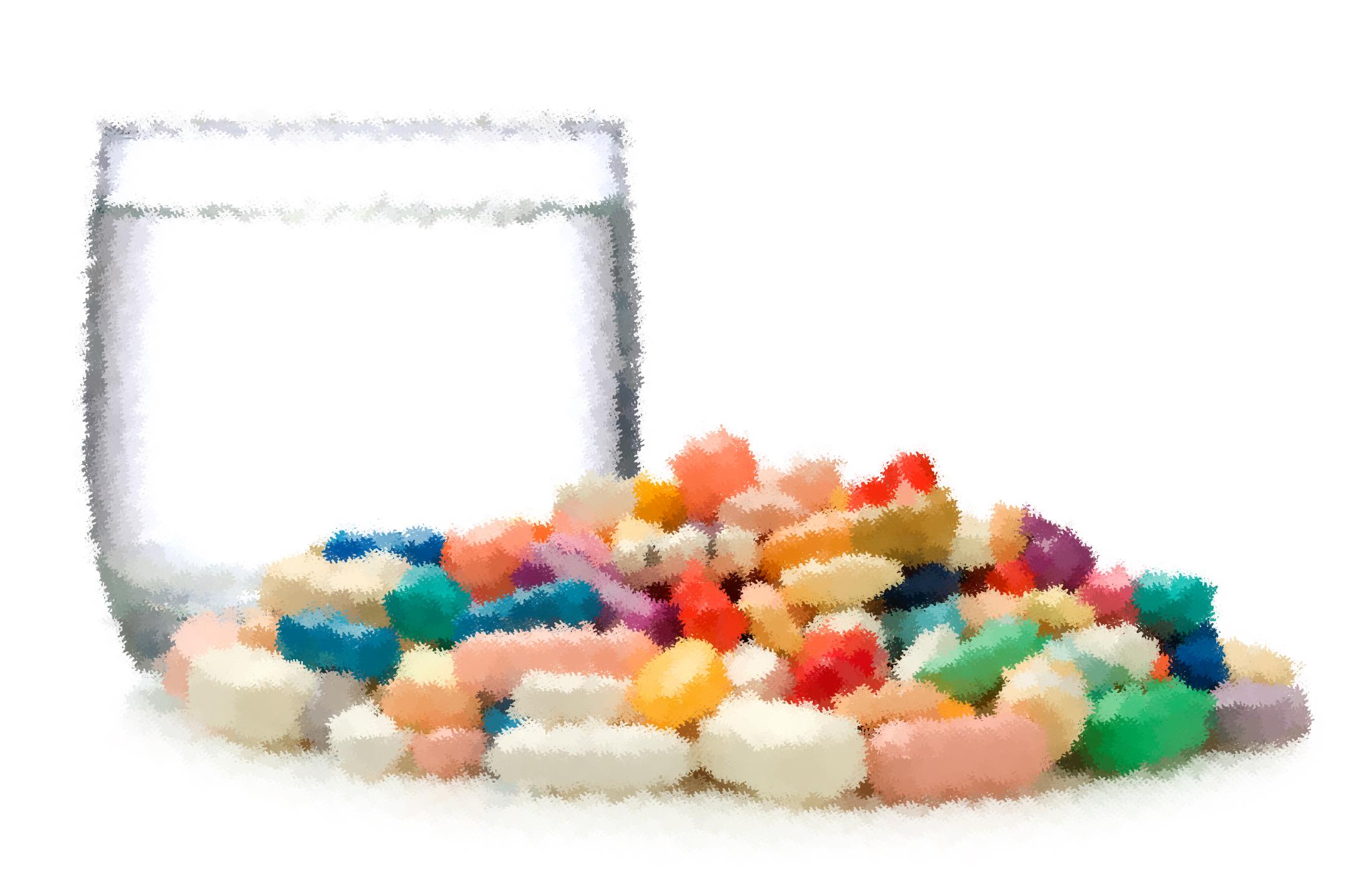 TRUE OR FALSE
Prescription drugs can never become addictive.
AND THE ANSWER IS….
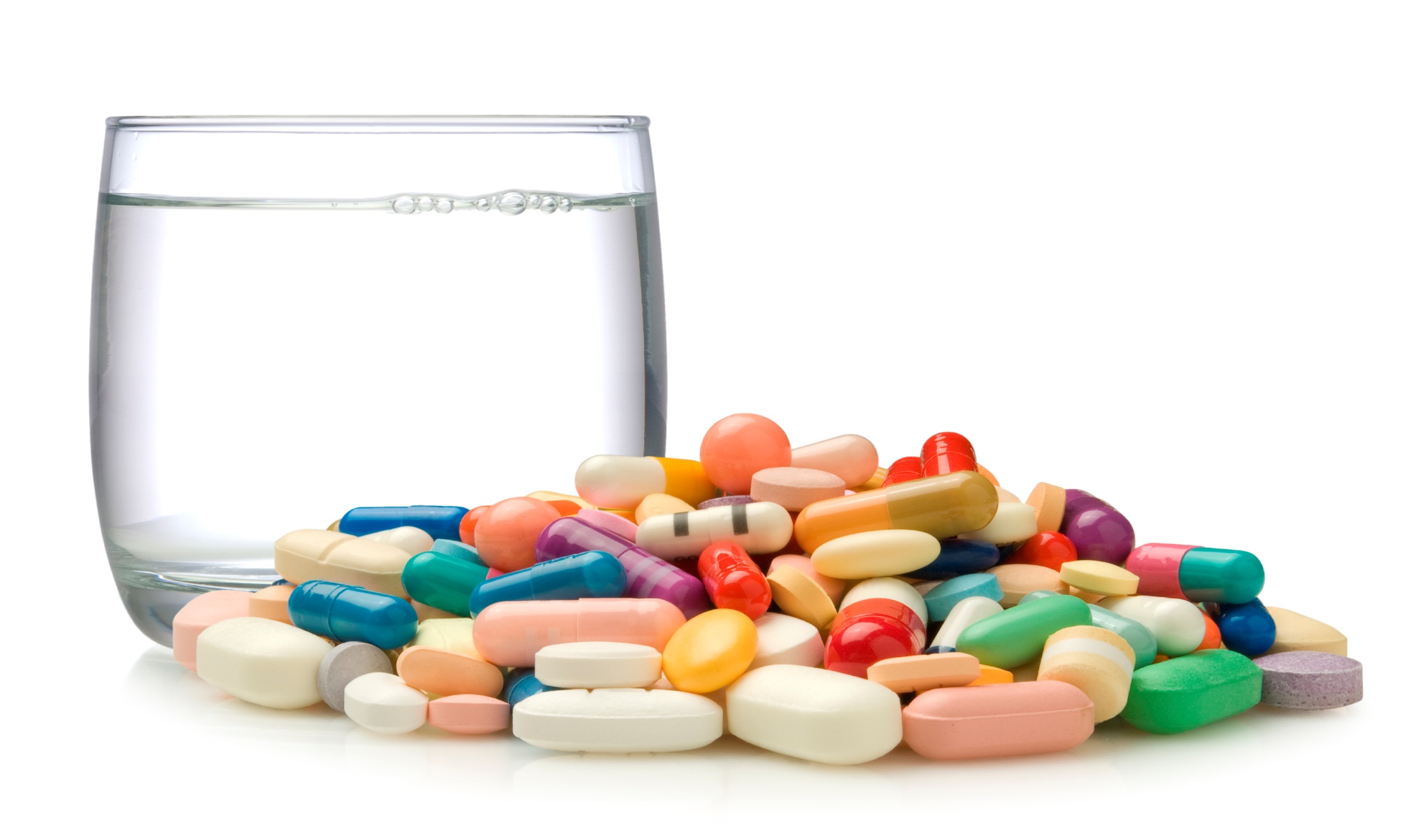 FALSE
NEXT TO THE LAST QUESTION
What are the four factors that put someone at a higher risk of abusing and becoming addicted to drugs?
Here are some hints:
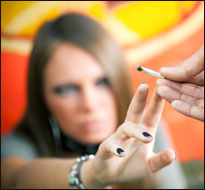 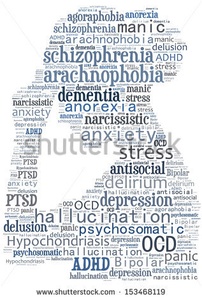 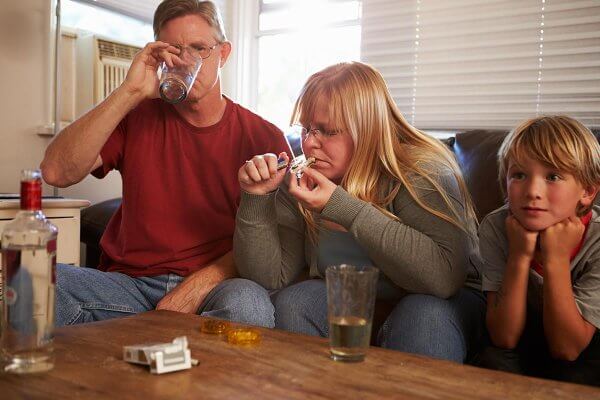 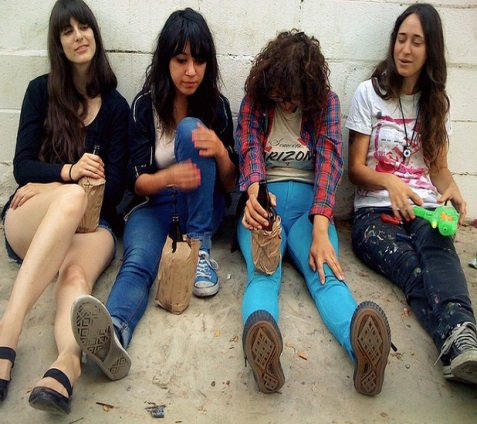 DID YOU GET ALL FOUR ANSWERS?
Having family members with drug/substance abuse problems. 
Hanging around with others that use drugs/substances.
Having mental health problems.
Using drugs/substances at a young age.
How do you recognize unhealthy drug use in others?
Signs of unhealthy drug use include:
Problems at work
Issues with physical health
Neglected appearance/hygiene 
Changes in behavior
Financial issues
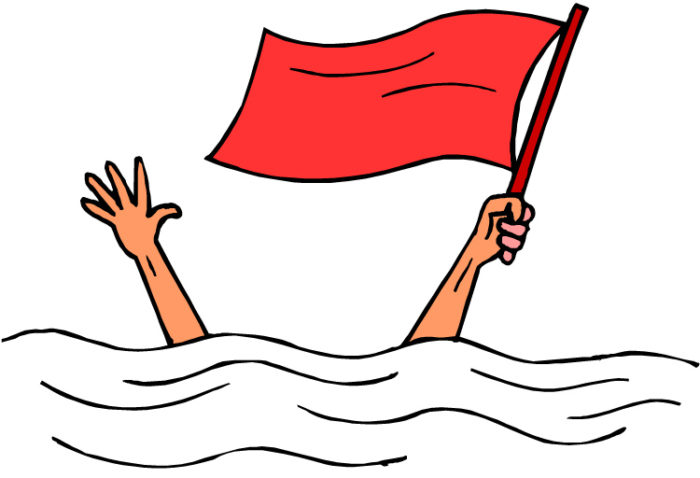 [Speaker Notes: Signs and symptoms of substance use or intoxication can vary depending on the type of substance]
Problems at work
Frequently late or absent
Lack of interest in work activities
Decreased work performance
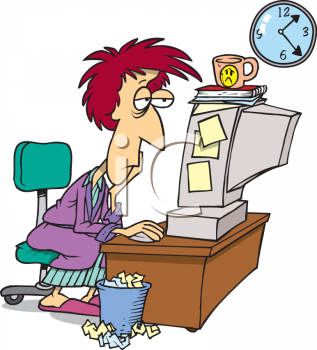 Issues with physical health
Decreased  energy and increased fatigue
Decreased motivation
Change in weight (loss or gain)
Frequent nausea/vomiting or diarrhea
Change in physical appearance (red eyes, sweating, paleness, flushed)
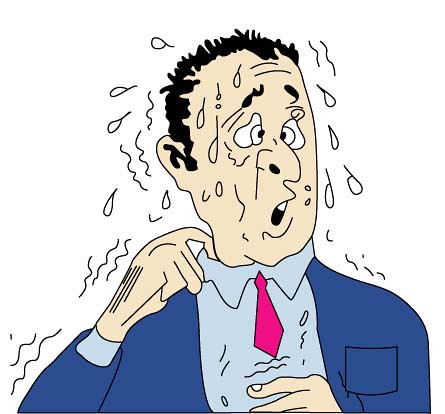 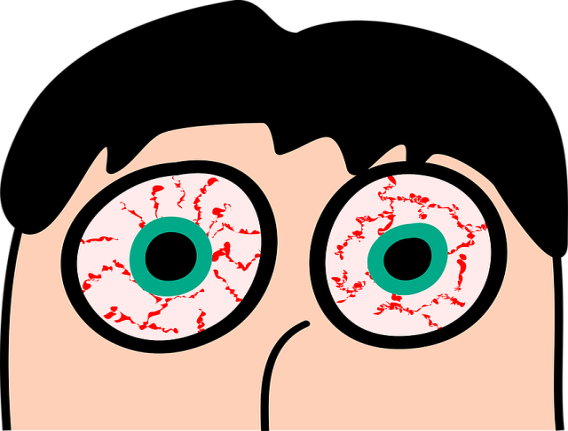 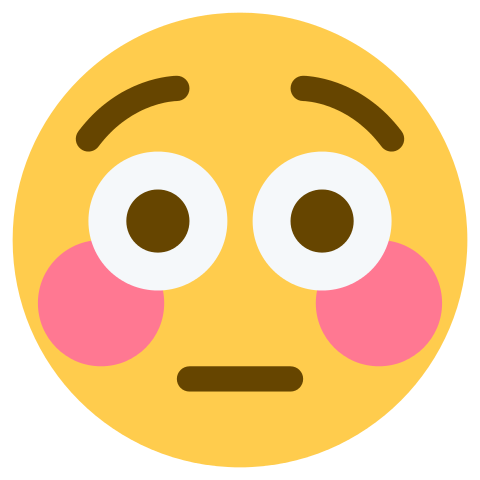 Neglected appearance/hygiene
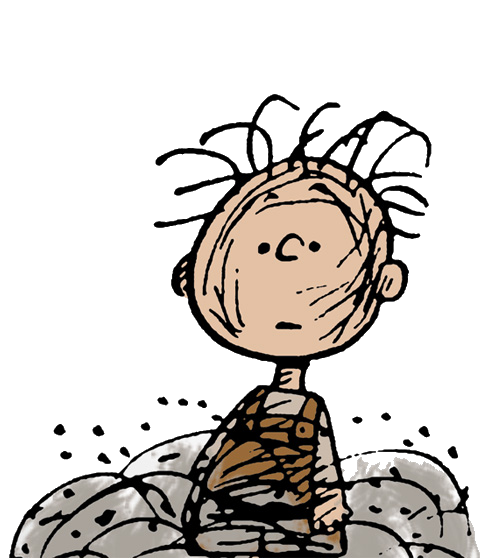 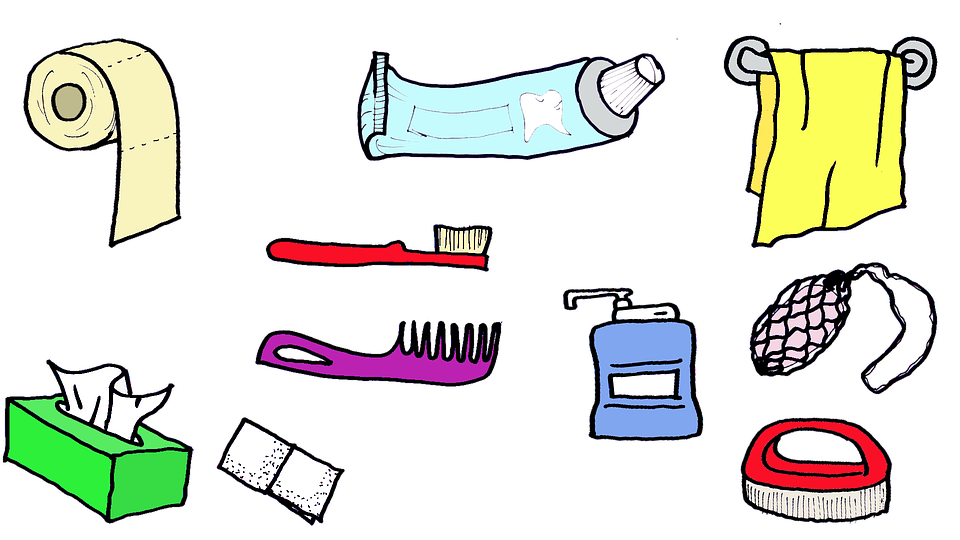 Clothing
Grooming
Body odor
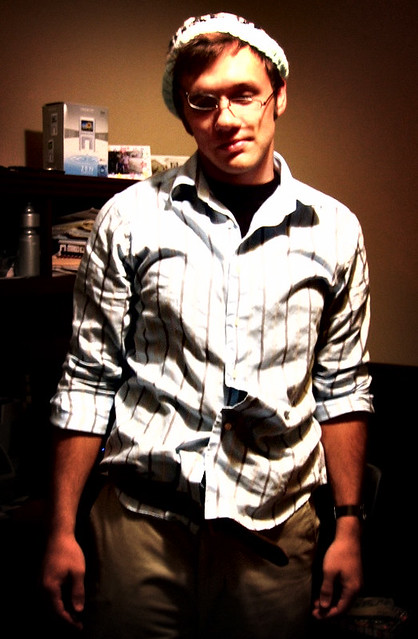 Changes in Behavior
Secretive
Drastic relationship changes
Drastic behavior changes
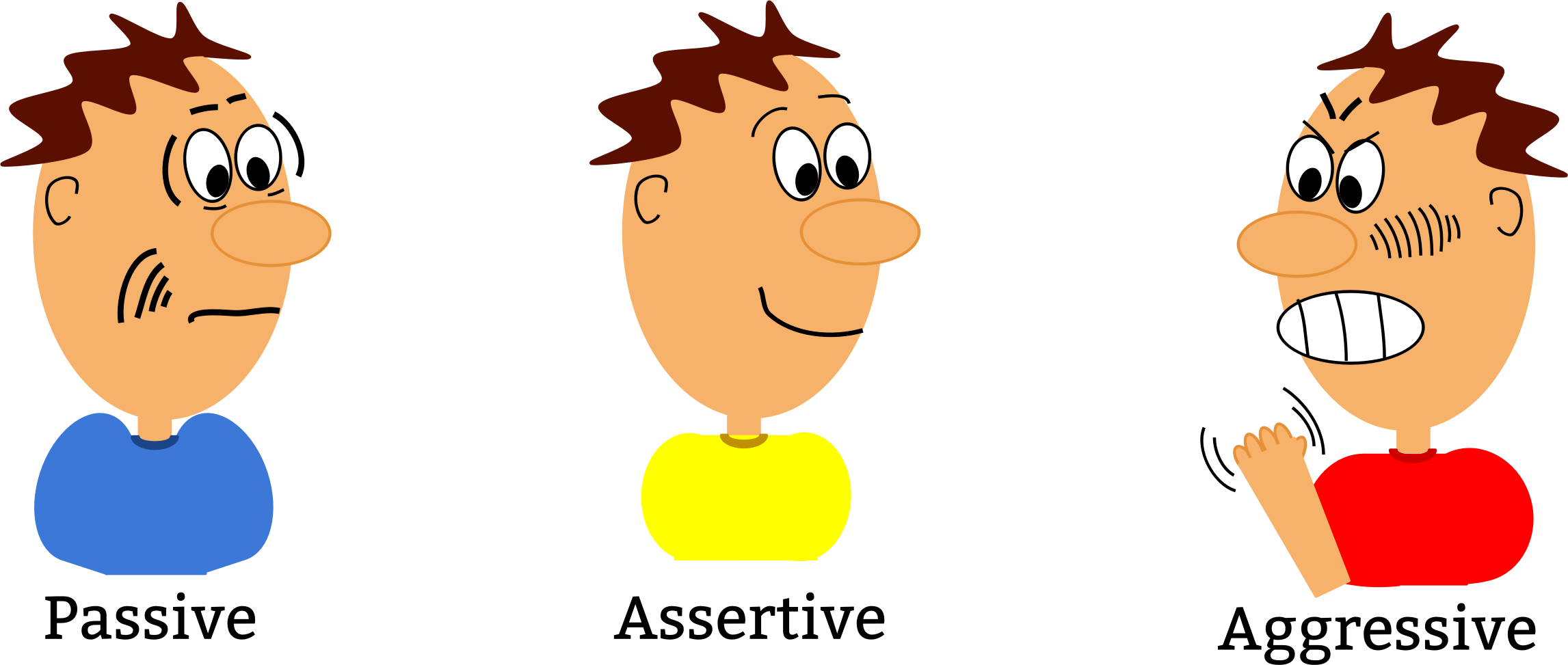 Financial Issues
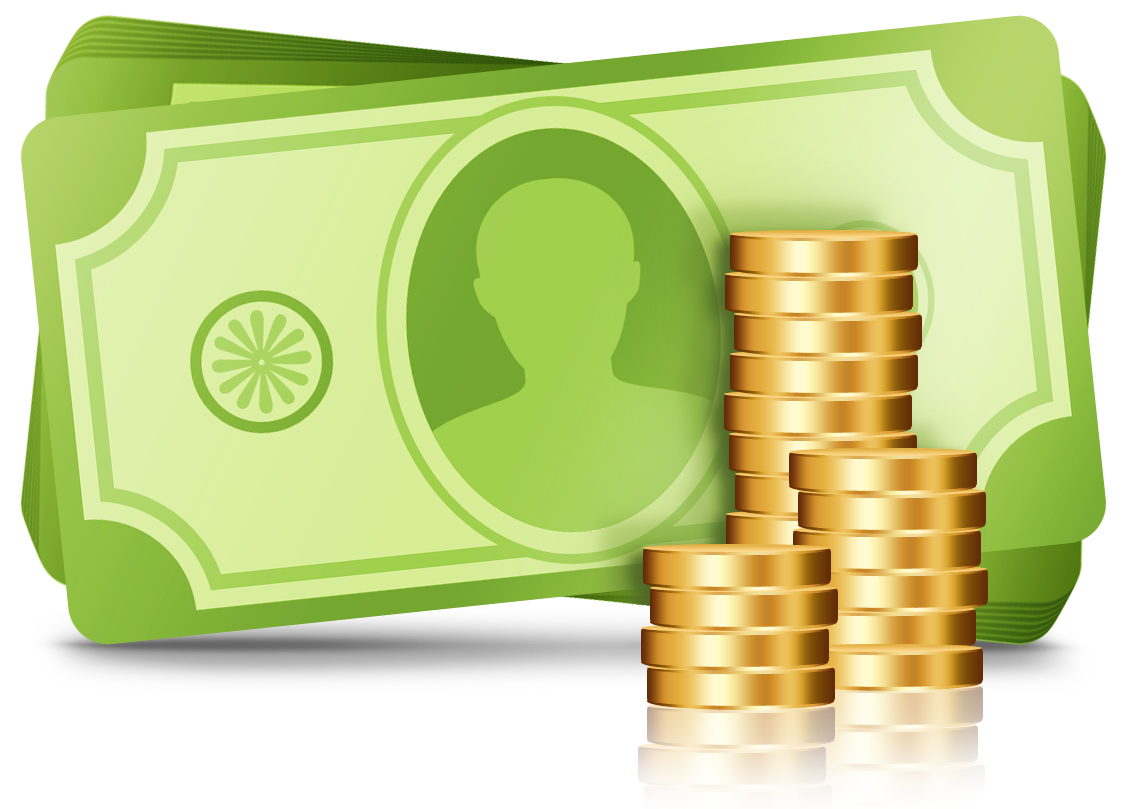 Request for money without valid explanation
Missing money
Missing items
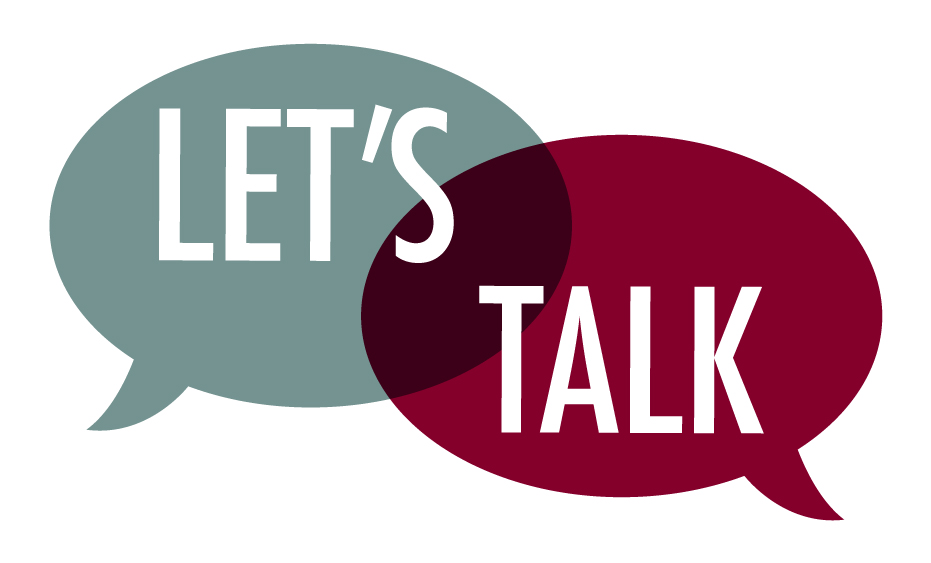 What are commonly 
used and abused substances?
Commonly used/abused substances
Cannabis
K2, Spice, Bath Salts (Synthetics)
Barbiturates
Benzodiazepines
Hypnotics
Stimulants
Opiates
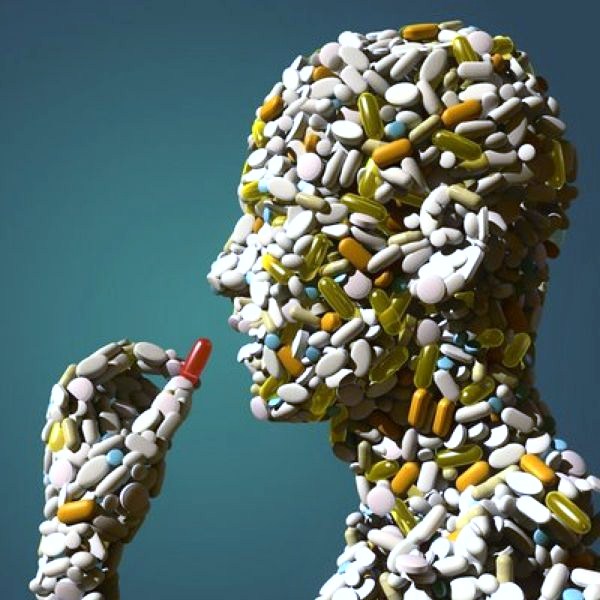 The following slides address commonly used/abused substances in more detail. Their purpose is to help you know how the substances are used by others and the signs/symptoms of recent use.
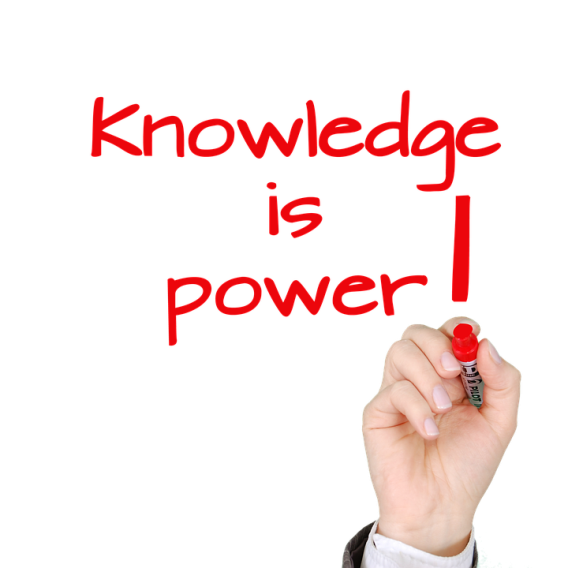 Cannabis (Marijuana, Hashish)
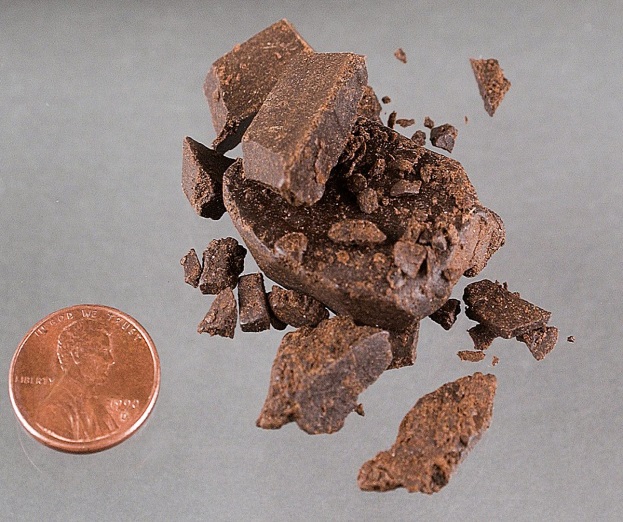 How it is used:
Smoking
Eating 
Inhaling                                    Hashish
                       




                                          Marijuana
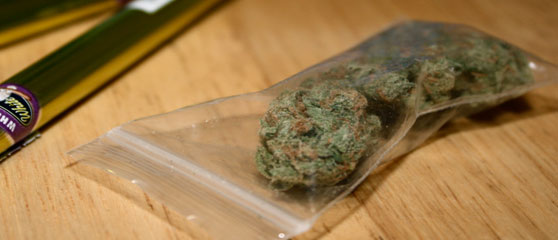 Cannabis (Marijuana, Hashish)
Signs/Symptoms of Recent Use
Euphoria/ Feeling “high”
Heightened senses (visual, taste, auditory)
Increased BP and heart rate
Red eyes
Dry mouth
Decreased coordination
Difficulty concentrating or remembering
Slowed reaction time
Anxious/paranoid
Cannabis odor on clothes
Exaggerated food cravings
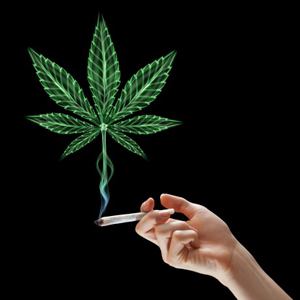 K2, Spice, Bath Salts
Synthetic Cathinones “Bath salts” (mind altering and highly addictive)
Synthetic Cannabinoids “K2 or Spice”
How it is used:
Sprayed on dried herbs
Smoked
Drank (prepared in herbal tea)
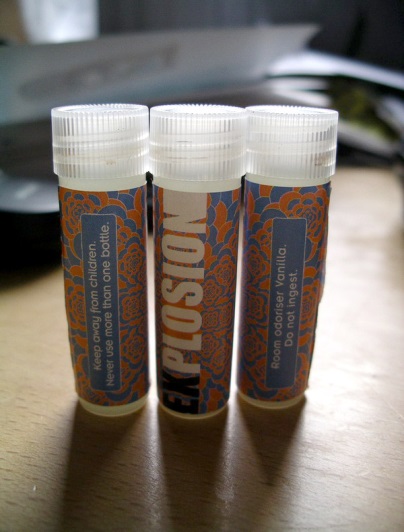 How it is used:
Eaten
Snorted 
Inhaled
Injected
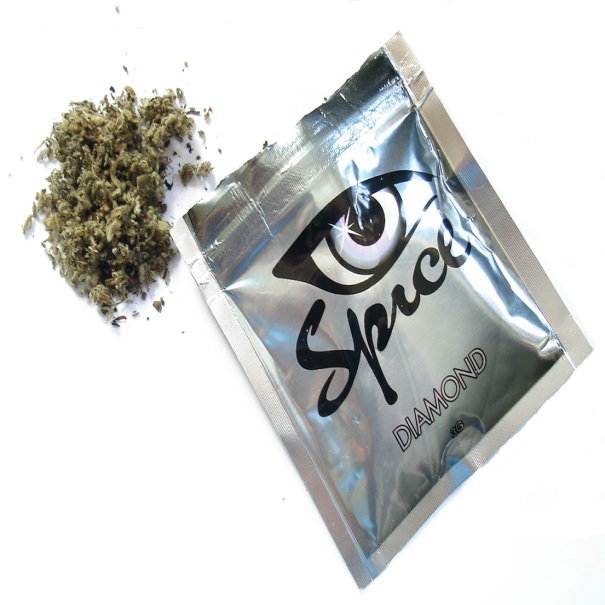 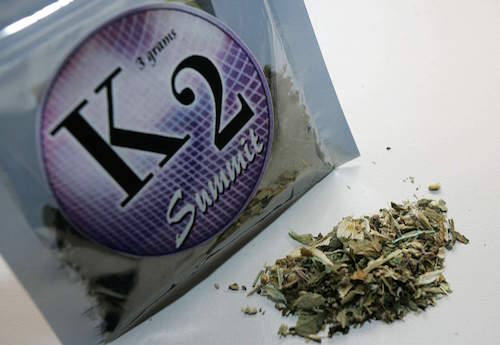 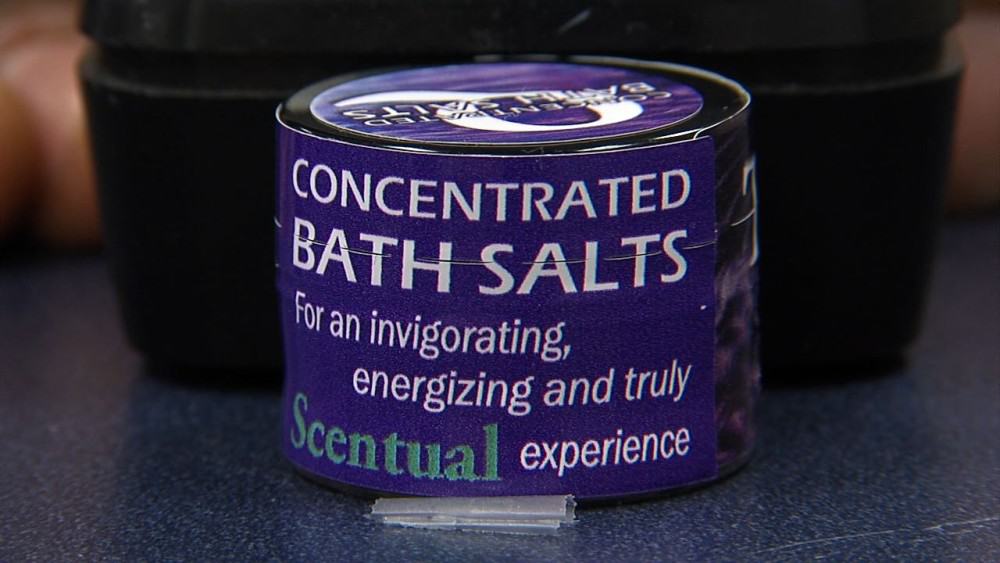 [Speaker Notes: Illegal in WV
Effects are unpredictable and dangerous because there is no quality control and ingredients aren’t always known]
K2, Spice, Bath Salts
Signs of recent use of bath salts
Signs of recent use of K2/Spice
Euphoria/feeling “high”
Elevated mood
Altered sense of visual, auditory, and taste perception
Extremely anxious or agitated
Paranoid
Hallucinations
Increased heart rate and blood pressure (heart attack)
Vomiting
Confusion
Euphoria
Increased sociability
Increased energy and agitation
Increased sex drive
Increased heart rate and blood pressure
Difficulty thinking clearly
Loss of muscle control
Paranoia
Panic attacks
Hallucinations
Delirium
Psychotic and violent behavior
Barbiturates, benzodiazepines, and hypnotics
How they are used:
Oral
Snorted
Injected
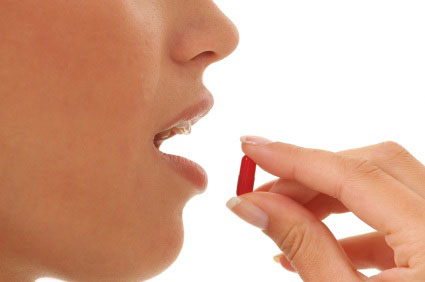 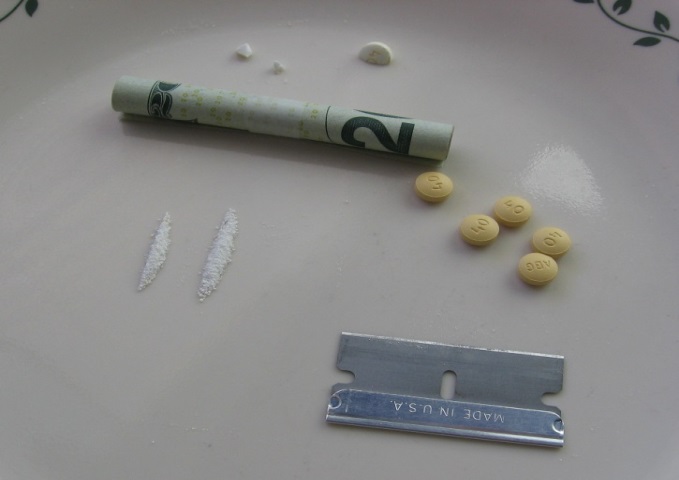 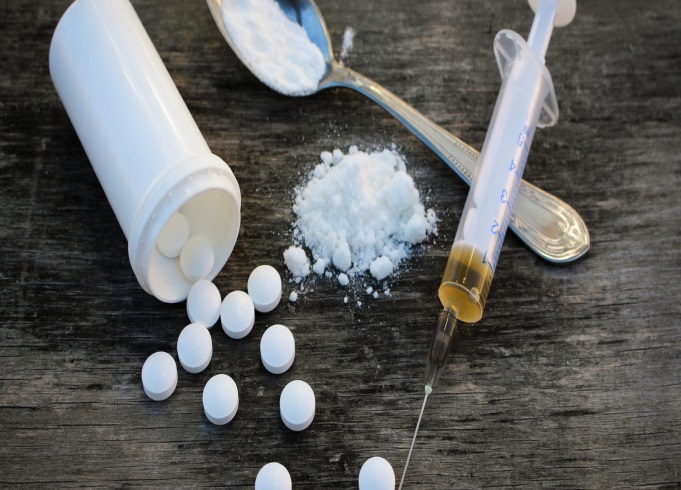 [Speaker Notes: Prescription medications  that depress the central nervous system.  Used to relax or forget stressful thoughts feelings
Barbiturates: phenobarbital, secobarbital
Benzo: Valium, Xanax, Ativan
Hypnotics: Ambien (sleeping medications)]
Barbiturates, benzodiazepines, and hypnotics
Signs of recent use
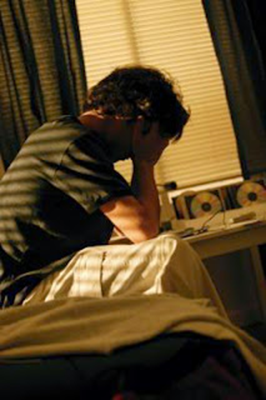 Tired and drowsiness
Slurred speech
Lack of coordination
Mood changes or irritability
Difficulty concentrating or thinking clearly
Difficulty remembering
Lack of inhibition
Slowed breathing and reduced BP
Accident prone/falling
Dizziness
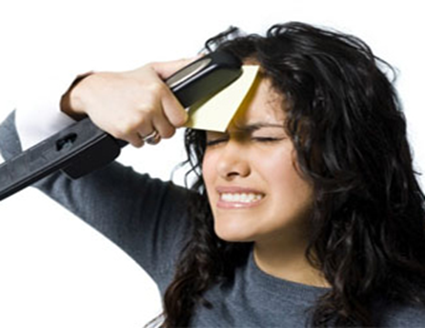 Meth, Cocaine, and other stimulants
How is it used
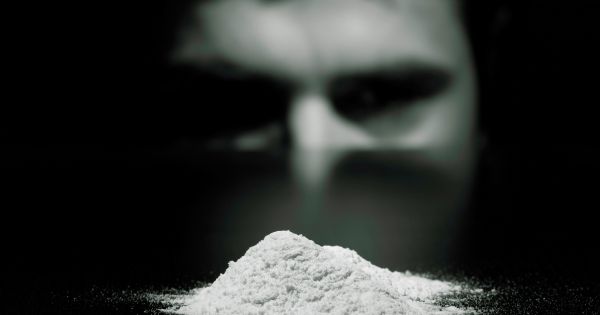 Cocaine			


	
                   		










		Crack Cocaine
Oral
Smoked
Snorting/inhalation
Injection






Methamphetamine
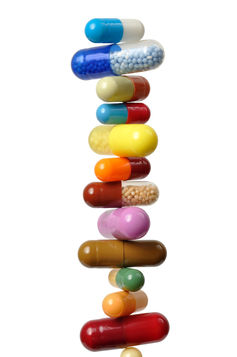 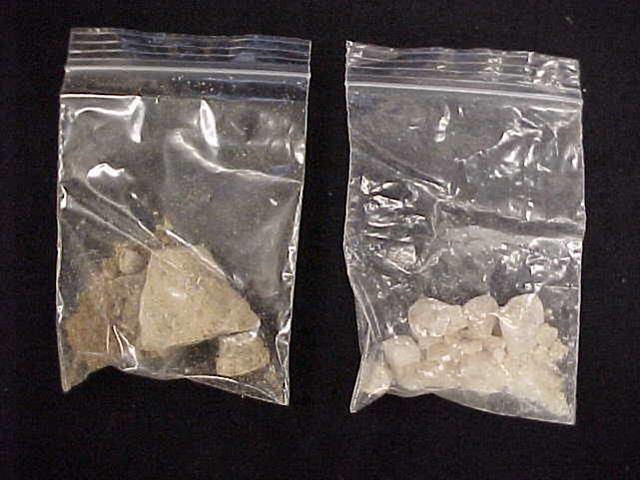 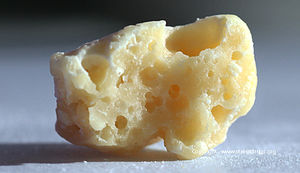 [Speaker Notes: Used to get high, boost energy, improve work performance, or lose weight or control appetite.]
Meth, Cocaine, and other stimulants
Signs of recent use:
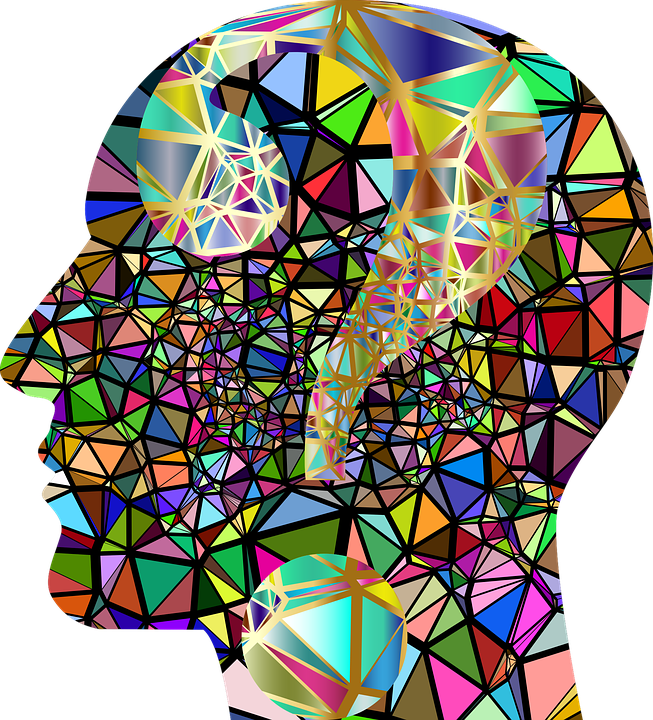 Exhilarated and increased confidence
Increased alertness
Increased energy and restlessness
Exaggerated emotions/motions
Behavior changes or aggression
Rapid or rambling speech
Dilated pupils
Confusion, delusions, hallucinations
Changes in heart rate, BP, and body temp
Nausea or vomiting
Impaired judgement
Nasal congestion
Mouth sores
Sores
Insomnia
Depression as drug wears off
Opiates/Opioids
How it is used:
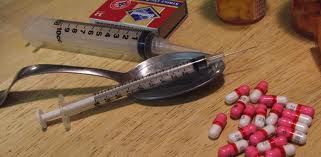 Oral 
Snorting
Injection





       Heroine
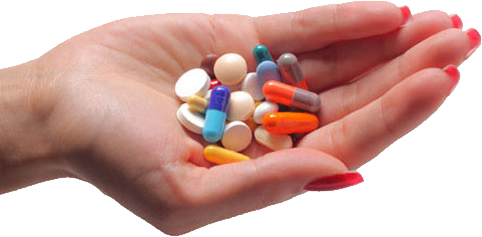 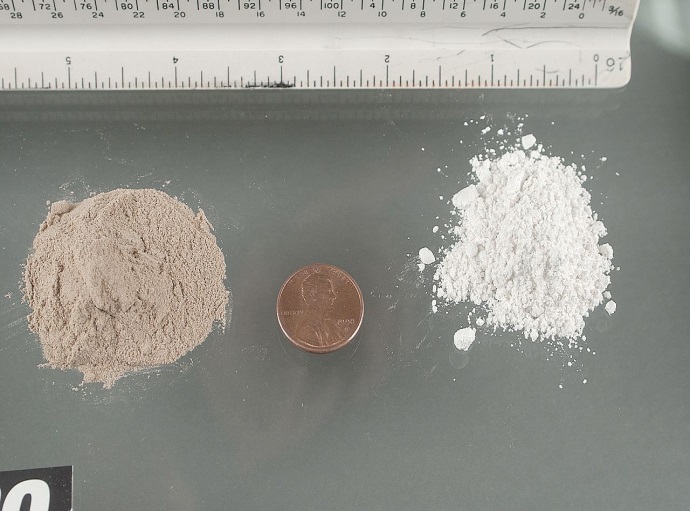 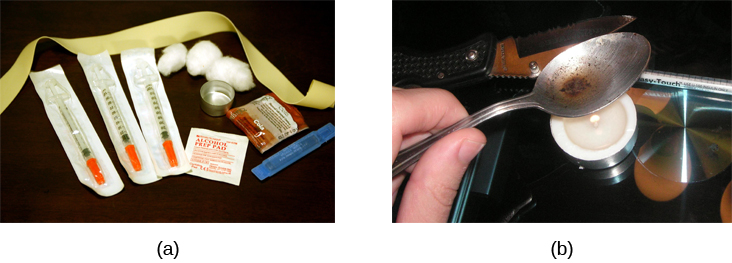 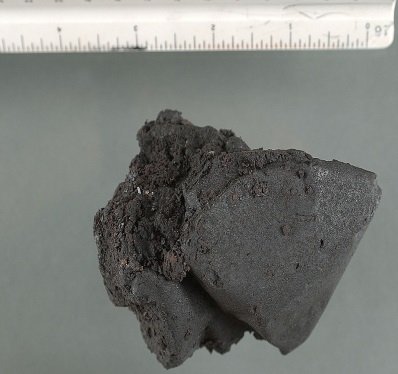 [Speaker Notes: Opiates are derived from opium plant (heroine, morphine, codeine)
Opioids are synthetic opiates (Fentanyl and oxycontin hydrocodone, methadone) Also used for the entire family of opiates natural, synthetic, and semi-synthetic)]
A better understanding of what happens to the brain on opioids
Please click the link and watch this 
short but informative film by National Geographic.
https://www.youtube.com/watch?v=NDVV_M__CSI
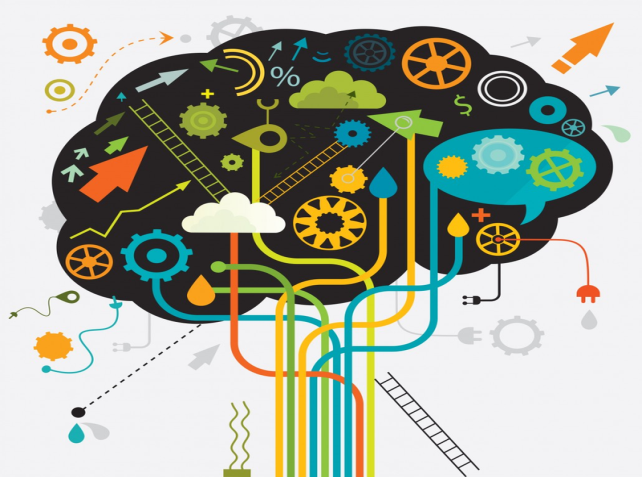 Opiates/Opioids
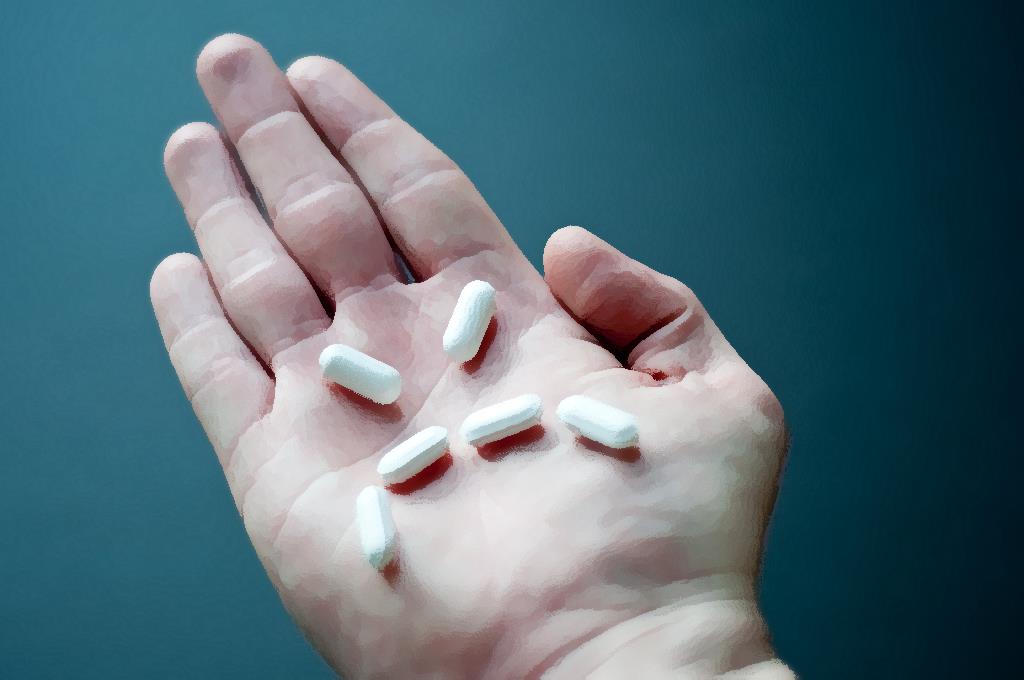 Coordination issues
Depression
Confusion
Constipation
 Runny nose
Needle marks
Signs of recent use

Reduced sense of pain
Agitation, drowsiness or sedation
Slurred speech
Problems with attention and memory
Constricted pupils
Lack of awareness or inattention to people and things around them
FACTS about opioid use in the United States
How to recognize a possible opioid overdose
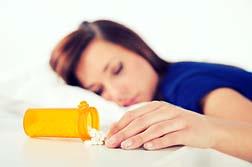 Face is extremely pale and/or feels clammy to touch
Body goes limp
Fingernails or lips are purple or blue in color
Vomiting or making gurgling noises
Can’t be awakened or unable to speak
Breathing or heartbeat slows or stops
[Speaker Notes: Administer Narcan and/or immediately call 911]
IN THE EVENT OF A POSSIBLE 
OPIOID OVERDOSE
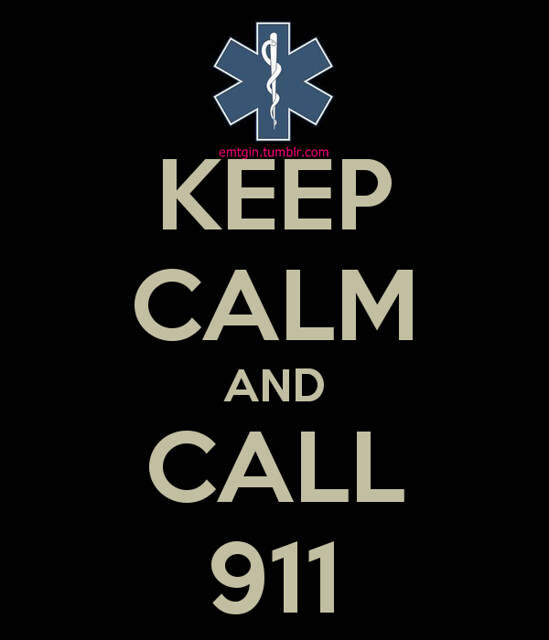 Why are drugs so hard to quit?
Please click the link below and watch this short video by the National Institute on Drug Abuse.

https://www.youtube.com/watch?v=Xbk35VFpUPI&feature=youtu.be
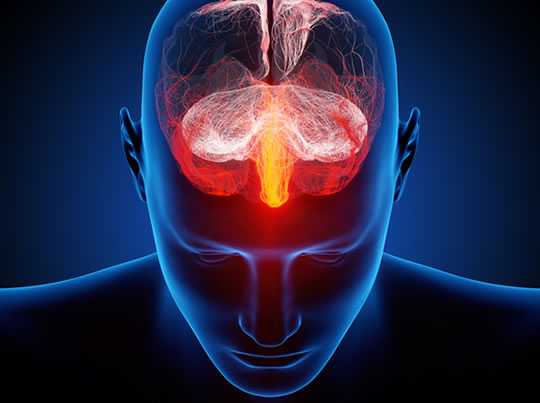 If you suspect that someone is under the influence of a substance DO
Follow your office’s policies and procedures.
Call for assistance (Supervisor, Director or Coworker)
Remain calm and take a deep breath
Position yourself for safety (Attempt to move yourself towards an outlet in the event it is needed)
Avoid the Danger Zone - within one arm length ◦ 
Safety Zone – Out side of person’s reach ◦ 
Remain in the Zone of Influence – Within Safety Zone, but still close enough to communicate effectively ◦ 
Use Natural Barriers (desks, chairs, etc.)
Be mindful of your body language
Maintain eye contact
Maintain a neutral facial expression
Relax your body and keep your gestures to a minimum
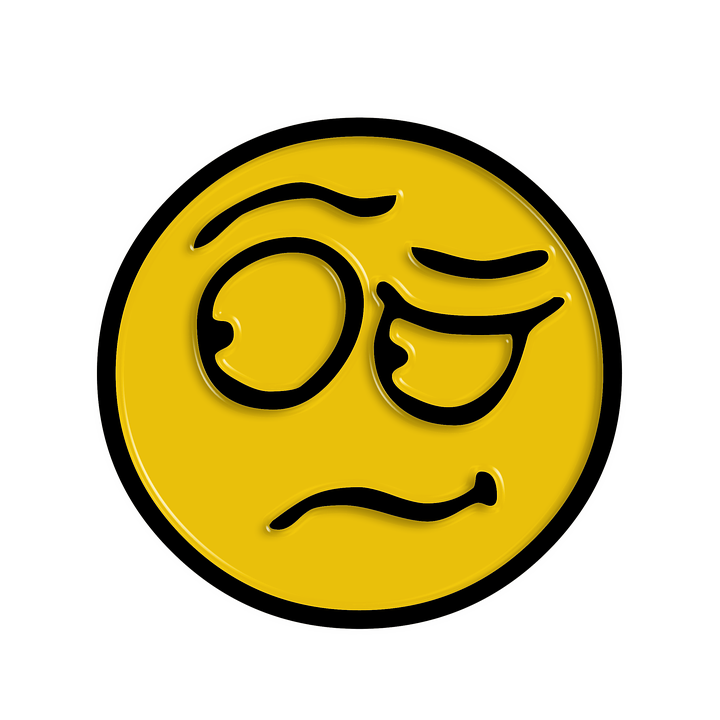 If you suspect that someone is under the influence of a substance DON’T
Rush the conversation. 
Have an emotional reaction. 
Take comments personally. 
Go right to empathy or problem-solving. 
Use sarcasm or humor. 
Confront, criticize or blame. 
State judgments about statements or 
behaviors.
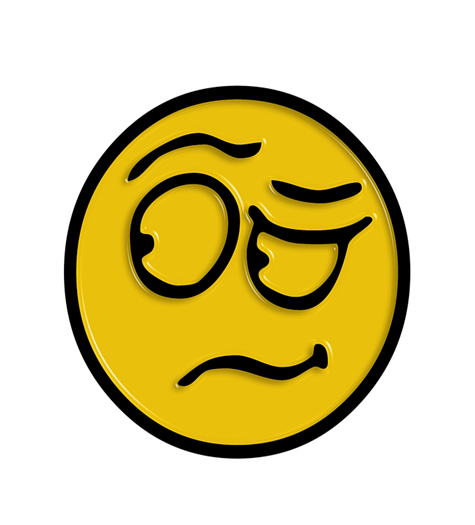 If you suspect that someone is under the influence of a substance and you believe that your safety or the safety of others is at risk…..
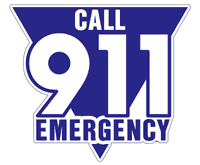 What do you do if you find drugs or drug paraphernalia in your workplace?
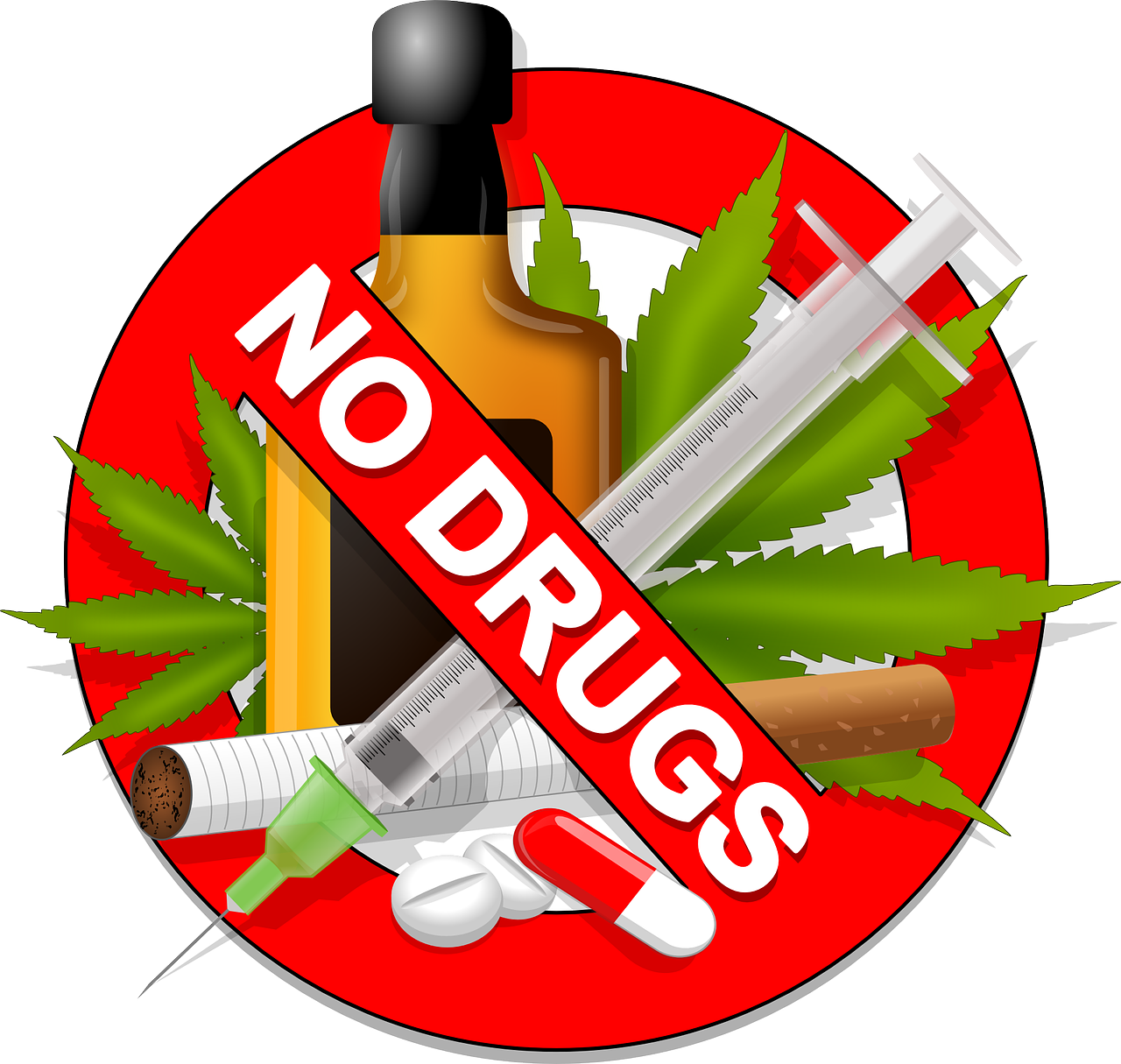 SAFETY is the main priority. If you feel your safety or the safety of others is at risk, CALL 911.
If you are unable to identify the substance, DO NOT pick it up. Wait for law enforcement. 
Do not handle any substance or paraphernalia without exercising universal precautions. Be sure to use gloves if you must touch it.
If you choose to remove a substance from it’s original location, place it in a baggie and give it to law enforcement when they arrive. 
If the substance or paraphernalia is located in a public setting such as a lobby or bathroom, have someone secure the area until law enforcement arrives. 
When in doubt, CALL 911 or local law enforcement.
Know your company’s policies related to drug and alcohol use.
Click the link below to review River Valley’s 
Drug and Alcohol Free Environment Policy
https://cd8935a7-40b5-40cb-abea-a67607b43c5c.filesusr.com/ugd/20e556_e817ac6ef6694616b84ec9a73e8eeeea.pdf
Test Your Knowledge
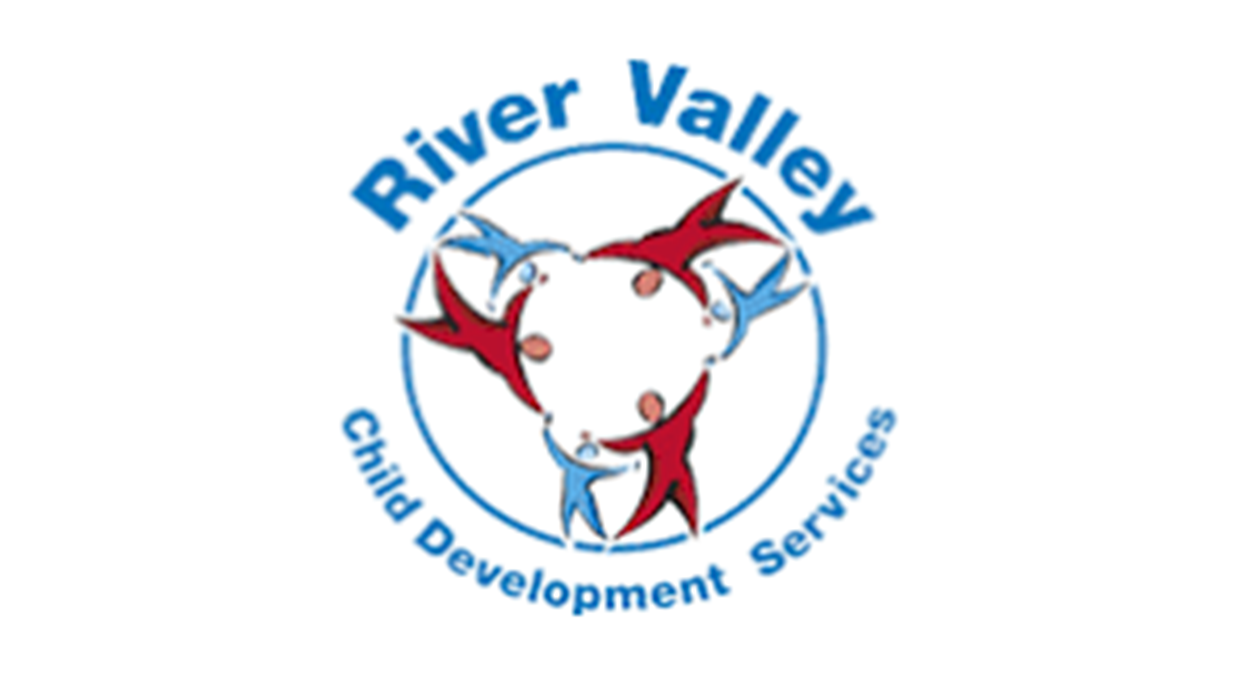 True or False
And the answer is…
RVCDS, recognizes that the use and/or abuse of controlled substances and alcohol does not present a serious threat to the safety and health of the individual employee/volunteer, the general public, and the children and families served by RVCDS.
The RVCDS Drug and Alcohol Free Policy only applies to employees.
The policy prohibits the abuse of prescription and over the counter drugs .
This policy applies to any time while working on RVCDS’ behalf or at any time while on the premises or while attending agency sponsored training sessions or meetings.
Refusing to submit to drug and/or alcohol testing including failure to appear for any test within a reasonable time established by RVCDS is reason for disqualification from further consideration for employment or termination from current employment.
False
False
True
True
True
What do you do if you suspect your coworker is using substances?
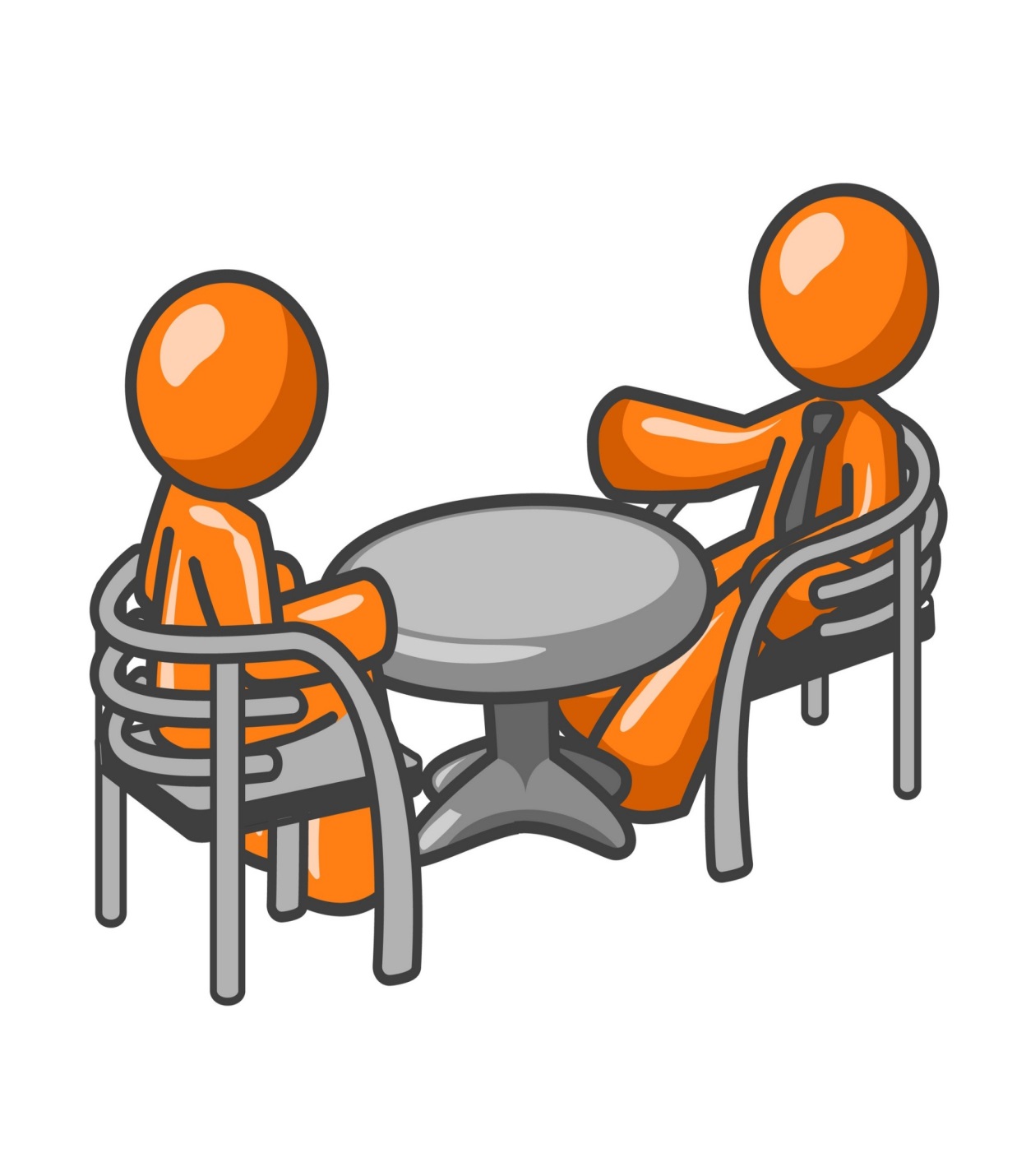 Do not approach your coworker directly. 
Notify your Supervisor or Director of your suspensions and provide proof to support your claims.
You may also contact your Human Resources Director for further guidance.
Joshua MacAdoo
(304) 522-3417 Ext. 3435
What should you do if you think you may have an issues with drugs and/or alcohol?
SAMHSA’s National Helpline, 
1-800-662-HELP(4357)

National Drug Helpline
1-844-289-0879

HELP4WV
(304)-356-5840

WV Bureau for Behavioral Health & Health Facilities
(304) 558-1008

Alcoholics’ Anonymous (AA) 
www.aa.org

Narcotics' Anonymous (NA)
http://www.na.org
RESOURCES
Talk to someone you can trust
Speak with your Director of Human Resources to determine eligibility for various programs 
Utilize community mental health and substance abuse resources
GET HELP
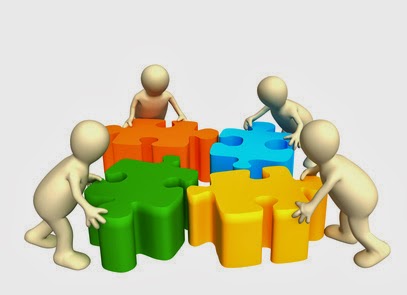 Works Cited
Community Mental Health Authority of Clinton, Eaton, Ingham Counties. (n.d.). De-Escalation Skills. Retrieved 2018
King, K. (2014). Mental Illnesses & Crisis De-escalation. NAMI: Minnesota. 
National Institute on Drug Abuse. (2018, November). Opioid Abuse and Addiction. (U. S. National Library of Medicine) Retrieved from Medline Plus: Trusted Health Information for You: https://medlineplus.gov/opioidabuseandaddiction.html
National Institute on Drug Abuse. (n.d.). Easy-to-Read Drug Facts. Retrieved 2018, from National Institute on Drug Abuse: https://easyread.drugabuse.gov/content/what-are-some-signs-and-symptoms-someone-drug-use-problem
Staff, M. C. (1998-2018). Drug Addiction (Substance Use Disorder). (Mayo Foundation for Medical Education and Research (MFMER)) Retrieved 2018, from Mayo Clinic: https://www.mayoclinic.org/diseases-conditions/drug-addiction/symptoms-causes/syc-20365112